¡Se acabó Bachillerato!
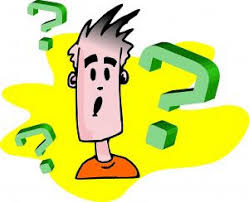 ¿Y ahora qué hago?
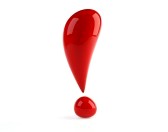 Prueba de acceso si vienes de grado medio
Doctorado
ESTUDIOS 
SUPERIORES
Postgrado
Ciclo formativo de grado superior
Grado
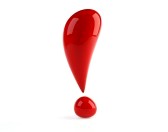 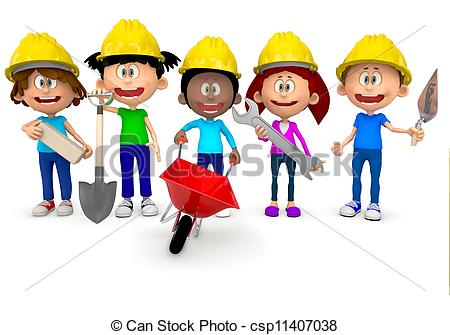 Aprobar Selectividad
Prueba de acceso
EDUCACIÓN SECUNDARIA
Arte
Bachillerato
(16-18 años)
Ciclo formativo de Grado Medio
Trabajar
Ciencia y Tecnología
Humanidades y Ciencias de la Salud
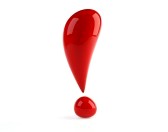 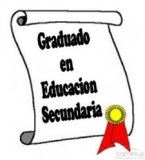 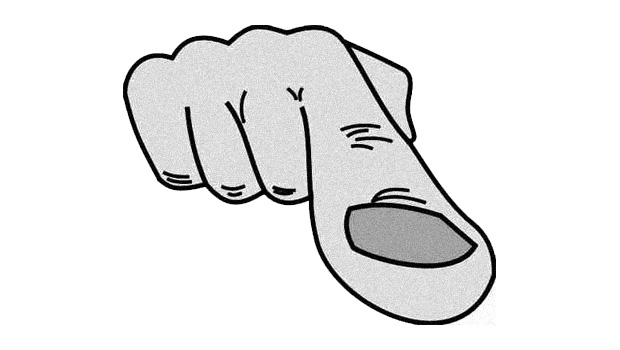 Estamos  aquí
Prueba de acceso
Educación Obligatoria Secundaria 
(12-16 años)
4º
FPB
3º
2º
1º
6º
EDUCACIÓN PRIMARIA
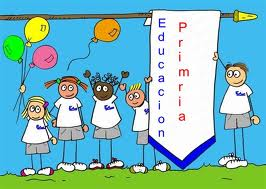 5º
Educación Primaria
6-12 años)
4º
3º
2º
1º
EDUCACIÓN INFANTIL
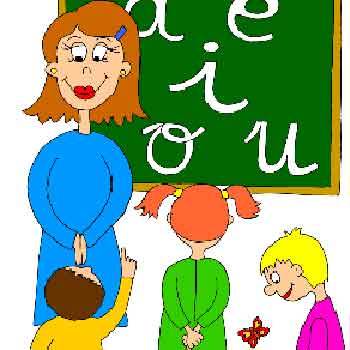 Educación Infantil 
(0-6 años)
2º (3-6 años)
1º (0-3 años)
BACHILLERATO LOE: RAMAS DEL CONOCIMIENTO
CIENCIAS SOCIALES Y JURÍDICAS
ARTES Y HUMANIDADES
CIENCIAS
CIENCIAS DE LA SALUD
INGENIERÍA Y ARQUITECTURA
BACHILLERATO LOE: RELACIÓN CON ESTUDIOS UNIVERSITARIOS I
CIENCIAS SOCIALES Y JURÍDICAS:
Economía de la empresa.
Geografía.
Latín II.
Literatura universal.
Matemáticas aplicadas a las CC.SS. II
ARTES Y HUMANIDADES:
Análisis musical I.
Anatomía aplicada.
Artes escénicas.
Cultura audiovisual.
Dibujo artístico II.
Dibujo técnico II.
Diseño. 
Geografía.
Griego II.
Historia de la música y danza.
Historia del arte.
Latín II.
Lenguaje y práctica musical.
Literatura universal.
Técnicas de expresión gráfico plástica y volumen.
BACHILLERATO LOE: RELACIÓN CON ESTUDIOS UNIVERSITARIOS II
CIENCIAS:
Química.
Biología.
Ciencias de la tierra y medioambientales.
Física.
Matemáticas II.
CIENCIAS DE LA SALUD:
Biología.
Ciencias de la tierra y medioambientales.
Física.
Matemáticas II.
Química.
BACHILLERATO LOE: RELACIÓN CON ESTUDIOS UNIVERSITARIOS III
INGENIERÍA Y ARQUITECTURA:
Ciencias de la tierra y medioambientales.
Dibujo técnico II.
Electrotecnia.
Física.
Matemáticas II.
Química.
Tecnología industrial II.
Grado
OFERTA DE TITULACIONES SEGÚN LAS ASIGNATURAS ELEGIDAS EN 2º BACHILLER.
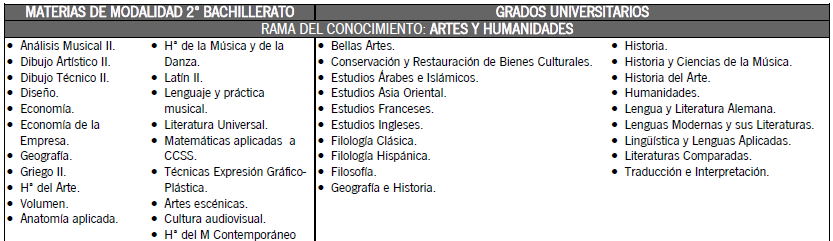 Grado
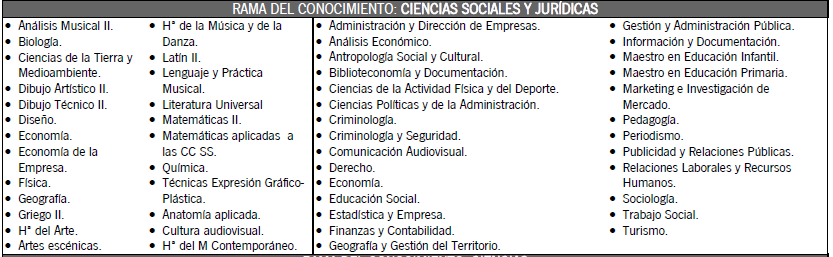 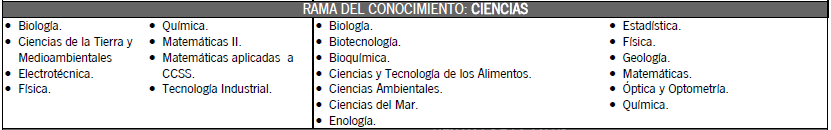 Para saber más: distrito único andaluz
http://distritounicoandaluz.cice.junta-andalucia.es/g_b_parametros_top.php
Grado
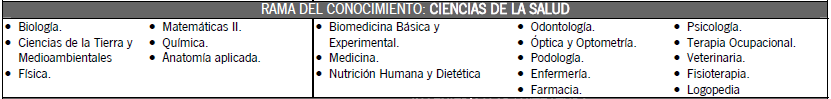 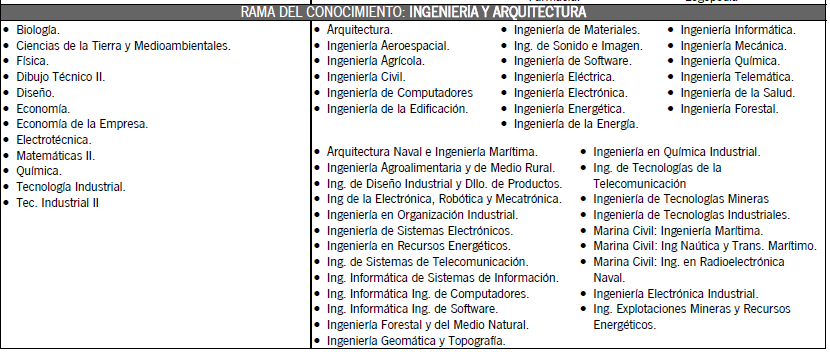 Bachiller
Superación de la prueba= 40% de la nota de la fase general + 60% de  la nota bachiller= 5 o más
Nota de admisión para la universidad= 0,6 nota de bachiller + 0,4 nota de la fase general + 2 mejores notas de las materias superadas de la parte específica
PRIMERA FASE (GENERAL)
Cuarto ejercicio: versará sobre los contenidos de una materia de modalidad de segundo de Bachillerato. El ejercicio presentará dos opciones diferentes entre las que el estudiante deberá elegir una. 


El estudiante indicará en la solicitud de inscripción en la prueba de acceso, la materia de modalidad de la que se examinará, de entre aquellas que la Administración educativa de la que depende la universidad en la que se realiza la prueba haya establecido para el segundo curso de bachillerato
VALIDEZ DE LAS NOTAS OBTENIDAS
La nota de la fase general tendrá validez indefinida. 

La validez de las notas obtenidas en la prueba voluntaria caduca a los dos años, y los alumnos pueden hacerla tantas veces como quieran.
NOTA DE ADMISIÓN
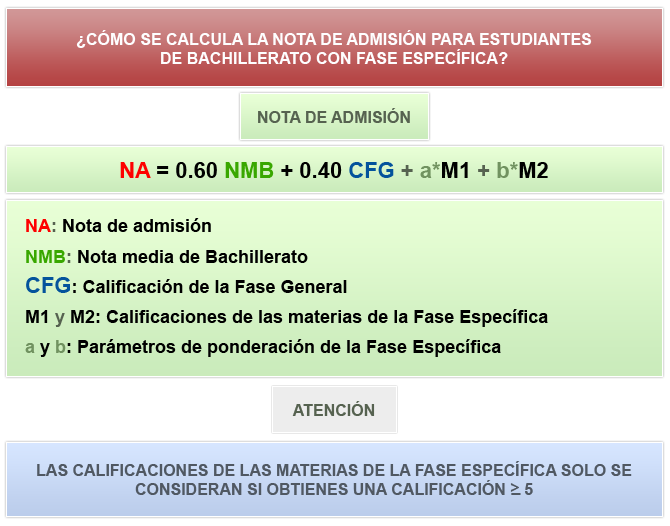 CASO PRÁCTICO
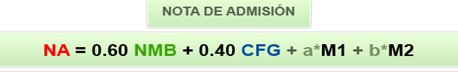 ENFERMERÍA: O,6x7,4 + O.40x5 + 9x0,2 + 5x0,1 = 8,74 

ACTIVIDAD FÍSICA: 0,6x7,4 + 0,4x5 + o,2x5 + 0,2x9 = 9,24
HAGAMOS UN RESUMEN…
CONVOCATORIAS
En las sucesivas convocatorias la prueba de acceso se realizará en la universidad pública a la que esté adscrito, a los indicados efectos, el centro de educación secundaria en el que hubieran superado el segundo curso de bachillerato o en la universidad a la que esté adscrito el instituto de educación secundaria más próximo a su lugar de residencia.
CALENDARIO
RECLAMACIONES
Sobre las calificaciones otorgadas tras la primera corrección, tanto si está aprobado o suspenso, puede solicitar en el plazo de tres días hábiles, contados a partir del día siguiente al de la publicación de las calificaciones, alguno de los siguientes procedimientos establecidos para la revisión de las calificaciones: Reclamación y Segunda Corrección. Los impresos podrás recogerlos en el Servicio de Acceso y en el Registro General o Auxiliar. 

Elegirás el procedimiento que creas más conveniente para cada materia. Por ejemplo, se puede solicitar reclamación de Inglés y Segunda Corrección de Química.
RECLAMACIONES
RECLAMACIÓN: Los exámenes serán revisados con el objeto de verificar que todas las cuestiones han sido evaluadas y lo han sido con correcta aplicación de los criterios generales de evaluación y específicos de corrección, así como la comprobación de que no existen errores materiales en el proceso del cálculo de la calificación final.

SEGUNDA CORRECCIÓN: Los ejercicios serán corregidos por un profesor distinto al que realizó la primera corrección. La calificación del examen resultará de la media aritmética de las calificaciones de los dos correctores. En el supuesto de que existiera una diferencia de dos o más puntos entre las dos calificaciones, un tribunal distinto efectuará, de oficio, una tercera corrección. En este caso, la calificación final será la media aritmética de las tres calificaciones.

Tras la publicación de las calificaciones otorgadas en la Segunda Corrección, en el plazo de 3 días hábiles, se podrá presentar Reclamación y/o solicitar ver sus exámenes. Una vez atendida dicha Reclamación, se publicarán las calificaciones definitivas agotando así la vía administrativa.

Al estudiante que solicite ver los exámenes se le mostrarán, en el plazo de 10 días tras finalizar todo el procedimiento.
RECLAMACIÓN
Revisa un especialista

CALIFICACIÓN
Ó
* El mismo profesor revisa y deja la nota igual o sube, nunca baja.
DOBLE CORRECCIÓN
Revisa un especialista diferente

NUEVA CALIFICACIÓN
POSIBILIDAD DE
RECLAMACIÓN
Media aritmética de las 2 notas
*Aquí corrige otro profesor, se hace la media de las dos notas y puede bajar o subir.
HAGAMOS UN RESUMEN…
Cosas de interés
Listado de adjudicaciones (Entre 3 y 5) y lista de resultas (suele salir los lunes hasta noviembre)

Créditos (240) en 4 años

B1
Páginas web
Distrito único andaluz

www.uhu.es/gestion.academica/  (donde hacer exámenes y notas una semana después)

RUCT (todas las carreras a nivel nacional)
FORMACIÓN PROFESIONAL
FAMILIAS PROFESIONALES
FORMACIÓN PROFESIONAL
FORMACIÓN PROFESIONAL DE GRADO MEDIO Y SUPERIOR
FAMILIAS PROFESIONALES
Actividades físico-deportivas.
Administración y gestión (Administración)
Agraria (Actividades agrarias)
Artes gráficas.
Artes y artesanía
Comercio y marketing.
Edificación y obra civil.
Electricidad y electrónica.
Energía y agua.
Fabricación mecánica.
Hostelería y turismo.
Imagen personal
Imagen y sonido
Industrias alimentarias
Industrias extractivas
Informática y comunicaciones (Informática)
Instalación y mantenimiento(Mantenimiento y servicios a la producción)
Madera, mueble y corcho (Madera y mueble)
Marírtimo pesquera (Actividades marítimo pesqueras)
Química.
Sanidad.
Seguridad y medio ambiente
Servicios socioculturales y a la cimunidad.
Textil, confección y piel.
Transporte y mantenimeitno de vehículos (Mantanimeitno de vehículos autopropulsados)
Vidrio y cerámica
REQUISITOS DE ACCESO
Grado medio: poseer el título de ESO o superar la prueba de acceso.
Grado superior: poseer el título de grado medio, el de Bachillerato o superar la prueba de acceso.
¿EN QUÉ CONSISTEN ESTOS ESTUDIOS?
En una formación teórico y práctica para dominar una profesión.
Se estructuran en módulos profesionales.
Tras su superación se obtiene:
Título de técnico (grado medio).
Título de técnico superior (grado superior).
PRUEBAS DE ACCESO
Requisitos:
C.F.G.M.: tener cumplidos 17 años.
C.F.G.S.: tener cumplidos 19 años antes del 31 de diciembre.
Solicitud:
Entre el 1y 15 de mayo (para la de junio).
Entre el 15 y 31 de julio (para la de septiembre).
PRUEBA DE ACCESO DE GRADO MEDIO
CC.BB. del curriculum de ESO.
Tres partes:
COMUNICACIÓN.
SOCIAL.
CIENTÍFICO-TECNOLÓGICA.

Puede haber exenciones de alguna parte de la prueba.
PRUEBA DE ACCESO GRADO SUPERIOR
2 partes:
Parte común: 3 pruebas:
Lengua española.
Matemáticas.
Lengua extranjera (inglés o francés).
Parte específica: 2 opciones con 3 pruebas cada una a elegir 2.
Exenciones:
Título de grado medio de la misma familia profesional.
Experiencia laboral.
Materias de bachillerato.
Otros estudios…
CURSOS PELUQUERÍA ESTÉTICA: Se imparten cursos de peluquería y estética en academias privadas en la mayoría de las localidades. 
DISEÑO Y MODA: El centro artístico de Moda y Diseño EDA de Jerez, imparte títulos propios de diseño de moda, figurismo, patronaje, estilismo de moda, diseño gráfico, seminarios y talleres. 
ÁREA DE FORMACIÓN DE SOLDADURA Y AERONÁUTICA: El Centro de Formación en Técnicas Industriales de San Fernando (Cádiz) imparten cursos para trabajadores y desempleados de las siguientes especialidades: soldadura, formación de técnicas industriales y aeronáutica. 
CURSOS DE HOSTELERÍA: En escuelas de hostelería privadas y en empresas de catering. 
ENTRENADOR DE FÚTBOL Y FUTBOL SALA.
CUERPOS DE SEGURIDAD: BOMBERO, ESCALAS DE CABOS Y GUARDIAS DE LA GUARDIA CIVIL, MILITAR: ESCALA OFICIALES, MILITAR: ESCALA SUBOFICIALES, POLICIA LOCAL, POLICÍA NACIONAL, SEGURIDAD PRIVADA.
¡¡¡SI NECESITAS MÁS INFORMACIÓN…!!!
¡ACUDE AL DEPARTAMENTO DE ORIENTACIÓN, PIDIENDO CITA PREVIA A LA ORIENTADORA!
¡MUCHO ANIMO Y SUERTE A TODOS!
Odié cada minuto de entrenamiento, pero dije, no te rindas. Sufre ahora y vive el resto de tu vida como un campeón.-Muhammad Ali.